So, You Have Someone From SAPS Knocking on the Door. What Happens Next?
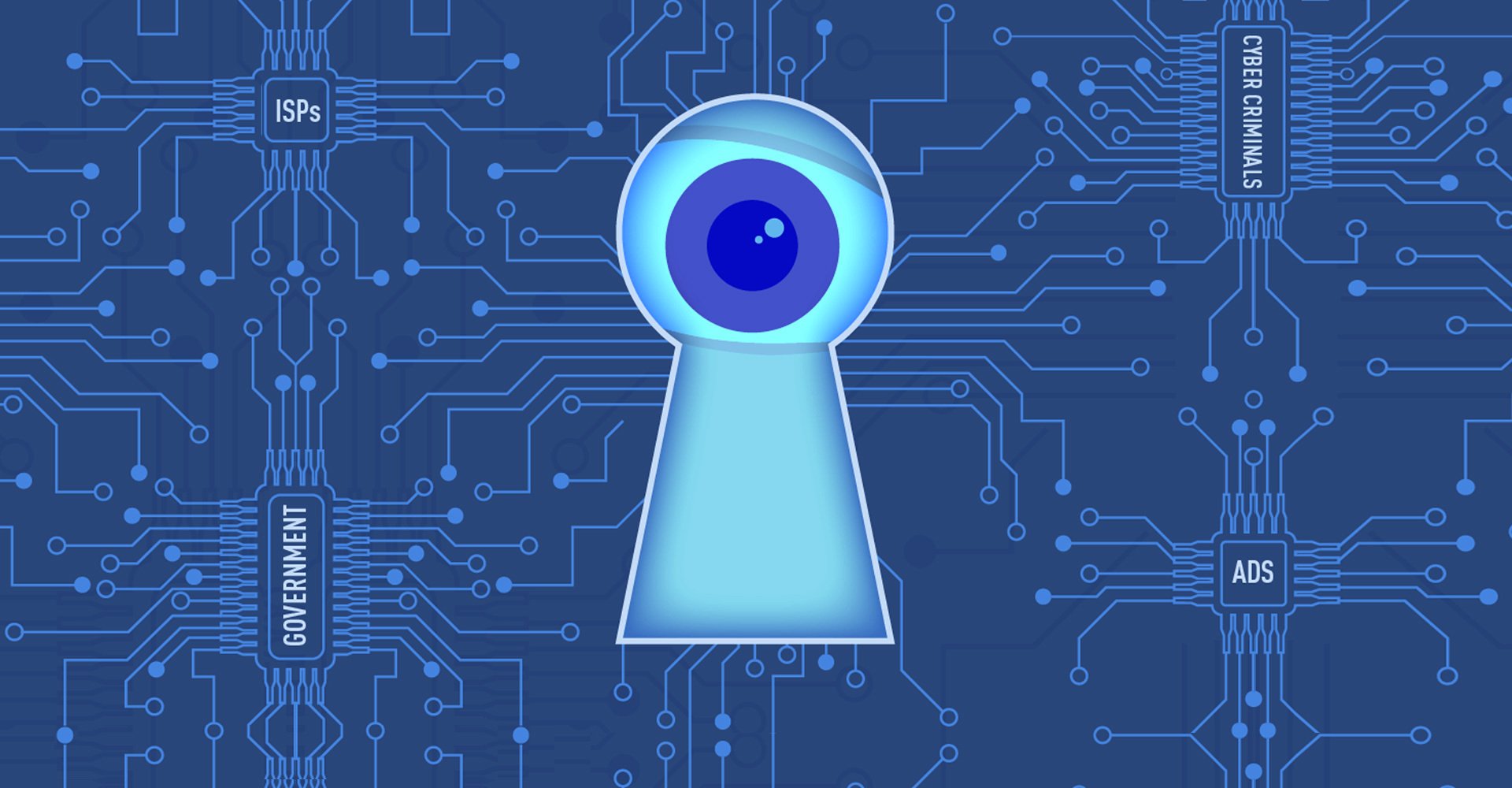 principle #1: no general obligation to monitor
78.  No general obligation to monitor
When providing the services contemplated in this Chapter there is no general obligation on a service provider to—­
a) monitor the data which it transmits or stores; or
(b) actively seek facts or circumstances indicating an unlawful activity. 
Repeated in the Cybercrimes Act
However, if illegal content comes to your attention this must be reported to an LEA, and full co-operation – within the law - given to those investigating
principle #2 - when do you become aware that content or conduct is illegal?
54. (1) An electronic communications service provider or financial institution that is aware or becomes aware that its electronic communications service or electronic communications network is involved in the commission of any category or class of offences provided for in Part I of Chapter 2 and which is determined in terms of subsection (2), must—
___
27A(2) If an internet access provider has knowledge that its services are being used for the hosting or distribution of child pornography, propaganda for war, incitement of imminent violence or advocating hatred based on an identifiable group characteristic and that constitutes incitement to cause harm, such internet service provider shall—
principle #3: process is everything
Verify the authenticity of an issued document
Original signed and stamped by a magistrate / judge / senior police official / senior SARS official
Service in person 
At the very least: official letterhead  +  sanity test
Be firm and polite: in the absence of proper procedure confirm that you will gather and secure evidence pending correct documentation being presented
Make sure you clearly understand what is required: you can go back with questions
Comply as accurately as possible with the request: do not exceed the terms but bring evidence not covered by the request to the attention of the law enforcement agency
Provide information securely: best to agree on how this will be done with the person named on the process as your contact. Obtain a receipt for collection.
You are permitted to retain a copy, of the request; unless otherwise instructed keep the fact and substance of the request confidential and do not inform targeted subscriber
South African Police Services
During 2024 will move from Criminal Procedure Act (CPA) requests to CPA + Cybercrimes Act (CA) requests
CPA 
Requests relatively commonplace and process well-established 
Usually related to general criminal offences – murder, fraud etc
Section 205 subpoena process well-established
CA
Standard Operating Procedures (SOPs)
Expedited preservation of data direction
Preservation of evidence direction
Disclosure direction
Waiting for the forms which are to be used for these
ISPs and CSAM
Any activity related to the possession, manufacture or distribution of CSAM must be reported to SAPS
Once you have a reasonable suspicion that content you are hosting is CSAM 
Take all reasonable steps to prevent access by any person
Report to a police official of the SAPS
Take all steps to preserve evidence 
Failure to report may result in criminal charges 
Further distribution may result in criminal charges
Failure to train staff do deal with requests or on how to respond to discovering CSAM places your business at risk
Put a simple internal policy in place on the procedure to be followed
South African Revenue Services
SARS also has broad powers to request information from ISPs to obtain personal information of taxpayers required for the administration of a tax Act 
Request should specify: 
The relevant tax Act
Sufficient detail of the required information
Why the requested information is relevant to the administration of the tax Act
SARS can be quite grumpy when it comes to requests
Predominantly sent by email 
Insist upon a formal request on an official letterhead, stating the name and position of the sender
Use practical sense to verify
Telephone call
Deliver to SARS offices
miscellaneous requests
Financial Services Board: Financial Markets Act allows requests, where directed by a supervisory authority. Request must specify:
The offence or contravention being investigated  + the information required in sufficient detail + the relevance of the information
Parties to court proceedings: No obligation on an ISP to provide information which relates to their customers in the absence of a court order, summons or subpoena
Discovery and inspections
Harassment / Domestic violence / Maintenance:  simple, inexpensive procedure by which clerk of court can issue a direction to an ECSP to provide it with information about the sender of the harassing communications as also content of those communications
Promotion of Access to Information: access to records or/and information held by e.g. an ISP that is required for the exercise or protection of any rights
Grounds for refusal: private / confidential / commercially sensitive information
What about POPIA?
2024+
Cybercrimes Act implementation
Data and Cloud Policy
Cybersecurity Bill
Classification of data
Critical information infrastructure
New government structures
RICA Amendment Bill
Customer registration
Interception & monitoring
General Intelligence Laws Amendment Bill 20223 (GILAB 2023)
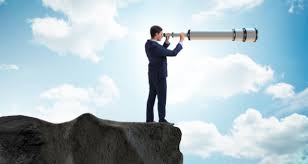 ISPA’s role
Acts as an initial point of contact for SAPS
Provides advisories and advice to members to ensure lawful compliance with subpoenas
Regularly engages with SAPS personnel specialising in cybercrime
Maintains an updated list of ECSPs who are ISPA members for:
DoJCD under the Protection from Harassment Act and
DCDT under the Domestic Violence Act
Early involvement in development of policy, legislation and regulation
Training
First level support for members
-- Questions --